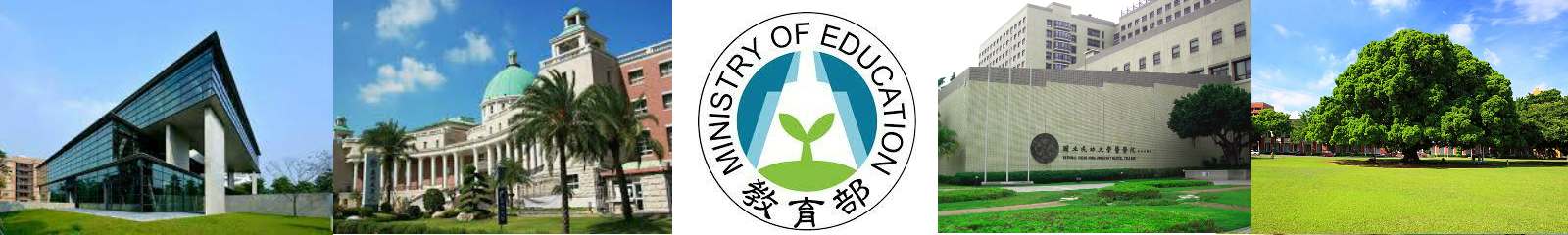 健康上網一起來
一聽二規三動動，四感五慣六讚讚

104年中小學學生網路使用情形
調查結果發表會


主辦單位：教育部
執行單位：國立成功大學行為醫學所、教育研究所
亞洲大學心理系暨網路成癮防治中心
1
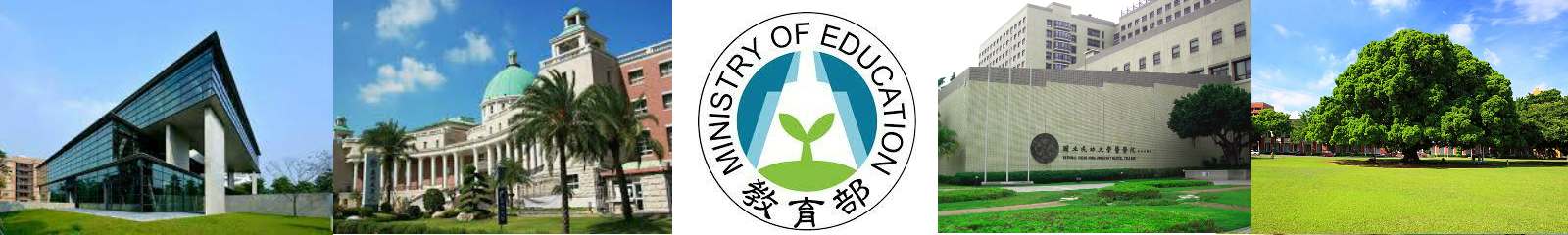 2
簡
報大綱
104年中小學學生網路使用情形調查抽樣
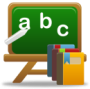 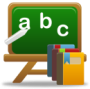 網路使用現象調查
各類網路沉迷、網路成癮行為之盛行率
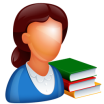 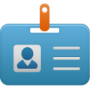 網路沉迷、網路成癮與身心健康危害的關係
3C產品四種管教方式與不同類型網路成癮的關係
結論與建議
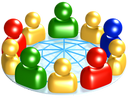 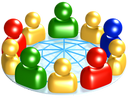 3
104年中小學學生網路使用情形調查抽樣
調查期程：104年3月至5月
執行單位：國立成功大學、亞洲大學
調查對象：國小4年級至高中(職) 3年級
抽樣誤差：95%的信心水準下，抽樣誤差為± 0.2%
校數分布情形：
4
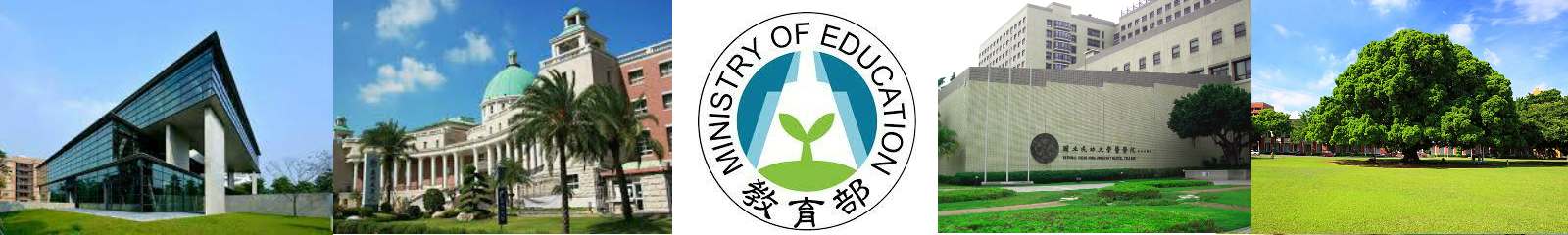 網路使用現象調查
上網地點
平日與假日的平均上網時間
各年級經常使用的網路社群類型
智慧型手機的使用情形
不同網路使用類型之正向預期
不同網路使用類型之誘惑情境
5
家中擁有可上網電腦的狀況
兩年家中有可上網的電腦，皆超過九成以上
104年
103年
6
家中是否有無線網路
兩年家中有無線網路，皆高達83%以上
104年
103年
7
最常上網地點
兩年最常上網地點皆在家中，高達84.6%以上
104年
103年
8
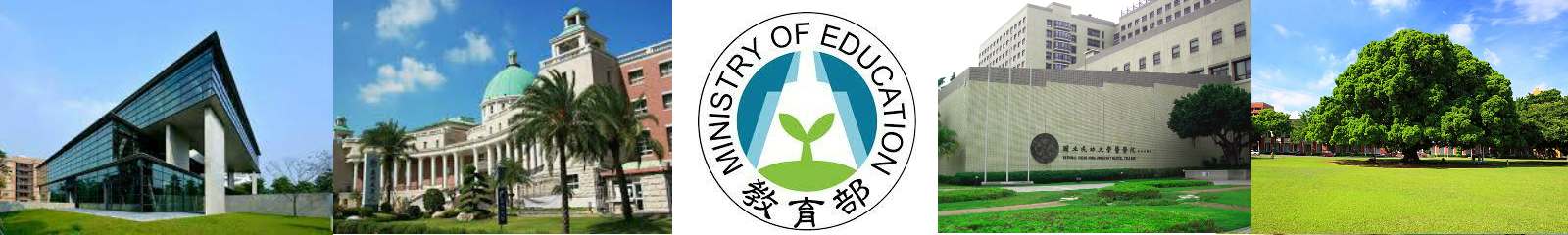 網路使用現象調查
上網地點
平日與假日的平均上網時間
各年級經常使用的網路社群類型
智慧型手機的使用情形
不同網路使用類型之正向預期
不同網路使用類型之誘惑情境
9
平日與假日的平均上網時間
104年較103年：非課業上網時間微降
103年
104年
單位：分鐘
單位：分鐘
10
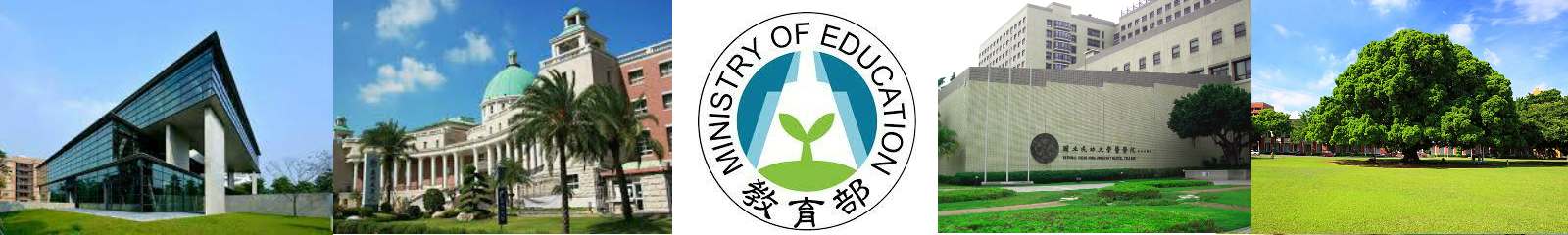 網路使用現象調查
智慧型手機的使用情形
不同網路使用類型之正向預期
不同網路使用類型之誘惑情境
上網地點
平日與假日的平均上網時間
各年級經常使用的網路社群類型
11
104年各年級經常使用的網路社群類型
使用最多的網路社群類型為臉書
國小：67.0%
國中：93.5%
高中職：94.3%
12
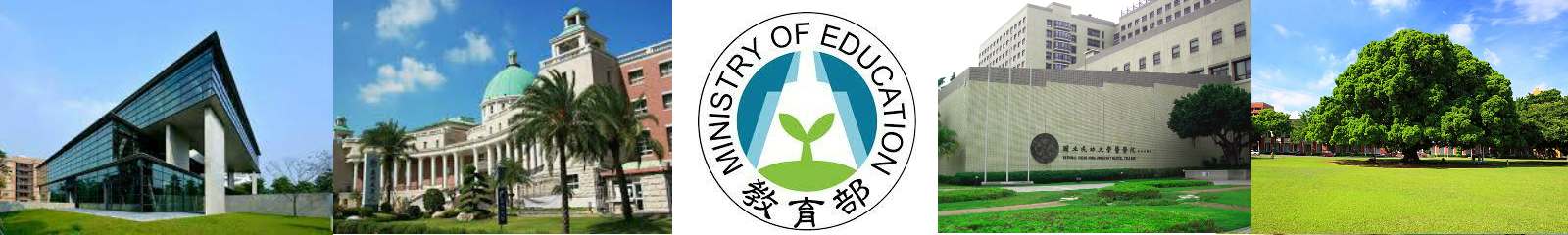 網路使用現象調查
上網地點
平日與假日的平均上網時間
各年級經常使用的網路社群類型
智慧型手機的使用情形
不同網路使用類型之正向預期
不同網路使用類型之誘惑情境
13
智慧型手機的使用情形
104年
使用率達87.5%
擁有率 :國小48.7%；國中78.8%；高中93.3%
103年
使用率達85.2%
擁有率 :國小41.8%；國中70.9%；高中86.1%
14
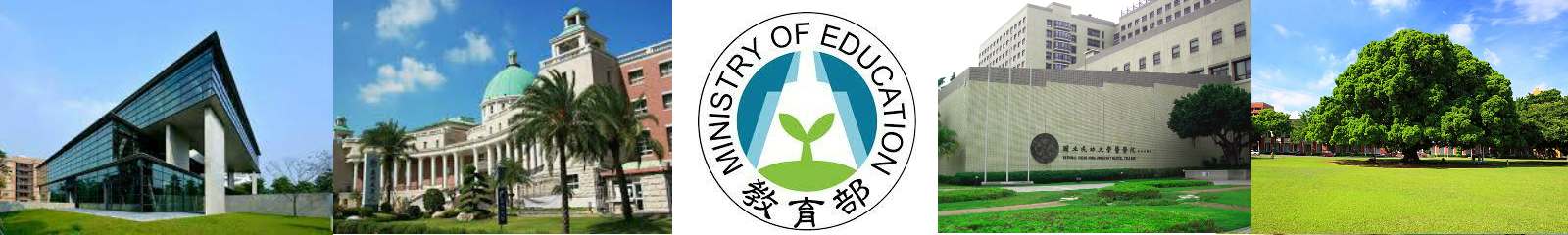 網路使用現象調查
上網地點
平日與假日的平均上網時間
各年級經常使用的網路社群類型
智慧型手機的使用情形
不同網路使用類型之正向預期
不同網路使用類型之誘惑情境
15
線上遊戲正向預期
國小：兩年皆以「和大家一起玩」及「感到開心」最多
國中：兩年皆以「和大家一起玩」及「感到開心」最多
高中：兩年皆以「和大家一起玩」及「感到開心」最多
104年
103年
16
Facebook正向預期
104年
國小 ：「獲取新的知識或資訊」及「打發無聊時間」最多
國中 ：「獲取新的知識或資訊」及「打發無聊時間」最多
高中 ：「獲取新的知識或資訊」及「打發無聊時間」最多
103年
國小：「掌握好友動態」及「感到開心」最多
國中 ：「掌握好友動態」及「感到開心」最多
高中 ：「掌握好友動態」及「與志趣相投的人交流」最多
17
智慧型手機/平板正向預期
國小：兩年皆以「打發無聊時間」及「獲取新知識和資訊」最多
國中：兩年皆以「打發無聊時間」及「獲取新知識和資訊」最多
高中：兩年皆以「打發無聊時間」及「獲取新知識和資訊」最多
103年
104年
18
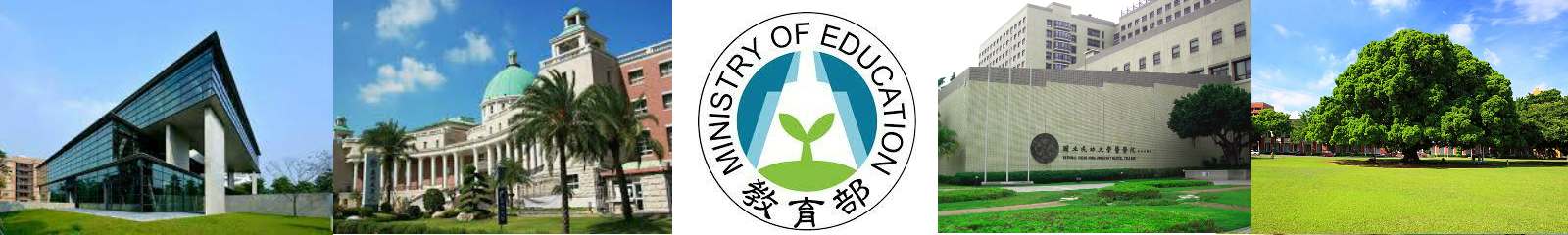 網路使用現象調查
上網地點
平日與假日的平均上網時間
各年級經常使用的網路社群類型
智慧型手機的使用情形
不同網路使用類型之正向預期
不同網路使用類型之誘惑情境
19
線上遊戲誘惑情境
國小：兩年皆以「考完試或寒/暑假，想放鬆時」及「無聊時」最難抗拒使用
國中：兩年皆以「考完試或寒/暑假，想放鬆時」及「無聊時」最難抗拒使用
高中：兩年皆以「考完試或寒/暑假，想放鬆時」及「無聊時」最難抗拒使用
104年
103年
20
Facebook誘惑情境
104年
國小：
「考完試或寒/暑假，想放鬆時」、「無聊時」最難抗拒使用
國中：
「考完試或寒/暑假，想放鬆時」、「無聊時」最難抗拒使用
高中：
「考完試或寒/暑假，想放鬆時」、「無聊時」最難抗拒使用
103年
國小：
「考完試或寒/暑假，想放鬆時」、「無聊時」最難抗拒使用
國中：
「無聊時」、「想和朋友聊天時」最難抗拒使用
高中：
「無聊時」、「想和朋友聊天時」最難抗拒使用
21
國小：兩年皆以「無聊時」、 「考完試或剛放寒/暑假時」最難抗拒使用
國中：兩年皆以「無聊時」、 「考完試或剛放寒/暑假時」最難抗拒使用
高中：兩年皆以「無聊時」、 「考完試或剛放寒/暑假時」最難抗拒使用
智慧型手機/平板誘惑情境
104年
103年
22
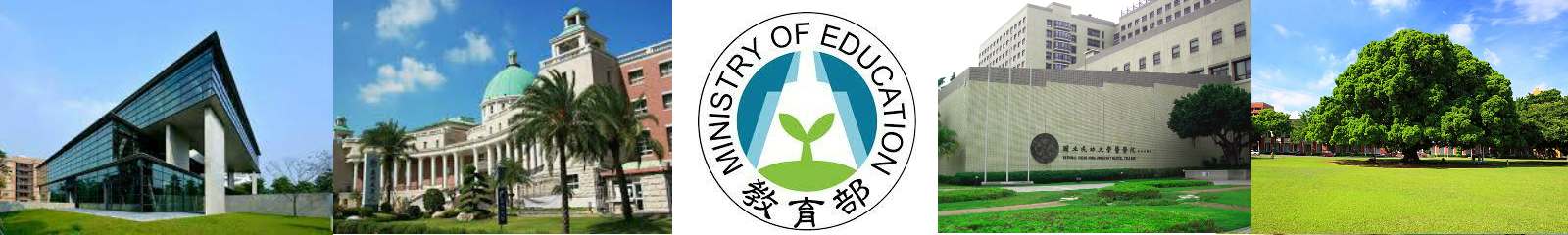 各類網路沉迷、網路成癮行為之盛行率
參考DSM-5遊戲成癮診斷準則，編製成9題網路成癮量表，每題1分
A 一般組(0分至2分)
B 沉迷組(3分)
C 成癮高風險組(4分)
D 成癮重風險組(5分以上)
E 成癮高風險+重風險組(4分以上)
23
網路沉迷、網路成癮高風險群盛行率
兩年皆隨年級越高    沉迷、成癮盛行率越嚴重
104年較103年：重風險組盛行率略升，但未達顯著差異
沉迷組與高風險組達顯著下降
104年
103年
24
線上遊戲沉迷、線上遊戲成癮高風險群盛行率
兩年皆以國中生最嚴重
104年較103年：重風險組略升，在高中職達顯著上升
沉迷組與高風險組在國小與高中職達顯著下降
104年
103年
25
Facebook沉迷、 Facebook成癮高風險群盛行率
兩年皆以國中生最為嚴重
104年較103年：重風險組在高中職略升，未達顯著差異
沉迷組與高風險組達顯著下降
104年
103年
26
智慧型手機/平板沉迷、智慧型手機/平板成癮高風險群盛行率
兩年皆隨年級越高    沉迷、成癮盛行率越嚴重
104年較103年：重風險組略升，在高中職達顯著上升
沉迷組與高風險組在國小組與高中職組達顯著下降
104年
103年
27
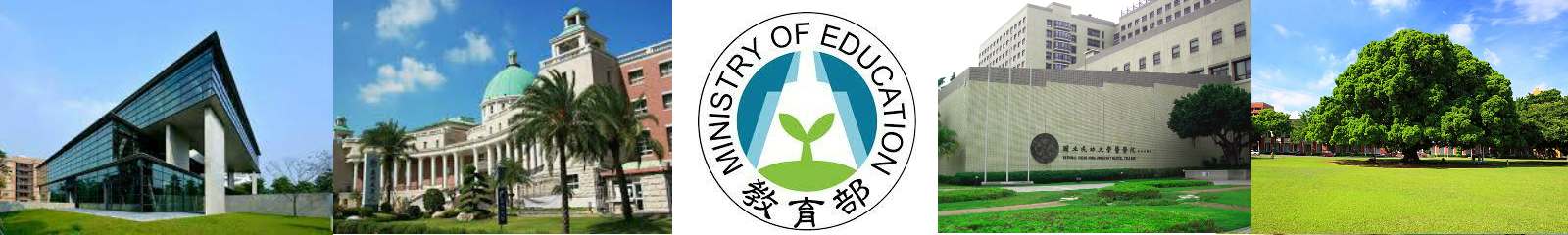 網路沉迷、網路成癮與身心健康危害的關係
網路沉迷、成癮與身體症狀之關係
網路沉迷、成癮與敵意之關係
網路沉迷、成癮與疑心之關係
比較一般組(0-2分)、沉迷組(3-4分)、成癮組(≥5分)三組的身心健康差異
28
網路沉迷、網路成癮之身體症狀
兩年皆呈現成癮程度越嚴重，身體症狀越多
身體症狀指頭疼、失眠、肌肉麻木痠痛、眼乾、視線模糊等症狀
104年
103年
單位：分
單位：分
四種成癮行為皆為：A < B；A < C；B < C
四種成癮行為皆為：A < B；A < C；B < C
29
註：一般組為A、沉迷組為B、成癮組為C
網路沉迷、網路成癮之敵意症狀
兩年皆呈現成癮程度愈嚴重，敵意愈高
104年
103年
單位：分
單位：分
四種成癮行為皆為：A < B；A < C；B < C
四種成癮行為皆為：A < B；A < C；B < C
30
註：一般組為A、沉迷組為B、成癮組為C
網路沉迷、網路成癮之疑心症狀
兩年皆呈現成癮程度愈嚴重，疑心越高
104年
103年
單位：分
單位：分
四種成癮行為皆為：A < B；A < C；B < C
四種成癮行為皆為：A < B；A < C；B < C
31
註：一般組為A、沉迷組為B、成癮組為C
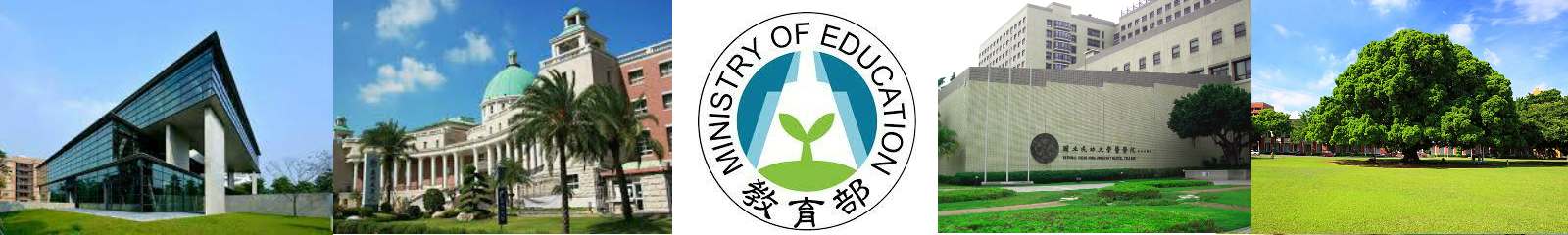 3C產品四種管教方式與不同類型網路成癮的關係
32
3C產品的四種「管教方式」
高回應
民主式紀律
高規範、高回應
         安全健康上網規範
         提供孩子使用需求 
         一起討論上網活動
溺愛式管教
低規範、高回應
        安全健康上網規範
        提供孩子使用需求 
        一起討論上網活動
V
X
V
V
V
V
高規範
低規範
權威式管教
高規範、低回應
         安全健康上網規範
         提供孩子使用需求 
         一起討論上網活動
忽略式管教
低規範、低回應
         安全健康上網規範
         提供孩子使用需求 
         一起討論上網活動
V
X
X
X
X
X
低回應
33
3C產品的四種管教方式之網路成癮盛行率
國小：溺愛＞忽略＞權威、民主式紀律
國中：忽略＞溺愛、權威、民主式紀律
高中職：忽略＞溺愛、權威＞民主式紀律
34
3C產品的四種管教方式之線上遊戲成癮盛行率
國小：溺愛、忽略＞權威、民主式紀律
國中：忽略＞權威＞民主式紀律；溺愛＞民主式紀律
高中職：忽略＞溺愛、權威、民主式紀律
35
3C產品的四種管教方式之Facebook成癮盛行率
國小：溺愛＞忽略＞權威、民主式紀律
國中：忽略、溺愛＞民主式紀律；忽略＞權威
高中職：溺愛、忽略＞權威、民主式紀律
36
3C產品的四種管教方式之智慧型手機/平板成癮盛行率
國小：溺愛＞忽略＞權威、民主式紀律
國中：忽略＞權威、民主式紀律
高中職：權威、忽略＞民主式紀律；忽略＞溺愛
37
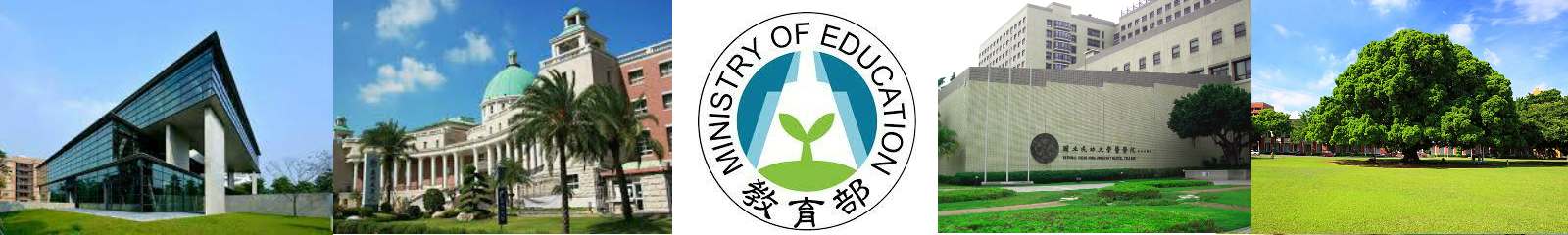 結論與建議
網路使用現象調查

各類網路沉迷、網路成癮行為之盛行率
網路沉迷、網路成癮與身心健康危害的關係
3C產品四種管教方式與不同類型網路成癮的關係
38
結論與建議
兩年家中有可上網的電腦，皆超過九成以上

兩年家中有無線網路，皆高達83%以上

兩年最常上網地點皆在家中，高達84.6%以上

每天非課業網路使用時間在104年雖有微幅下降，但仍然偏高：
    平日：國小57.8(分鐘)、國中 115.8(分鐘)、
　　　　高中職147.2(分鐘)
    假日：國小120.1(分鐘)、國中231.0(分鐘)、
　　　　高中職266.1(分鐘)
持續推動3C產品使用與安全健康上網的親職教育
親職教育方案開發與人才培訓
宣導管教規範
高風險家庭協助
建議
39
結論與建議
3C產品四種管教方式與不同類型網路成癮的關係
溺愛式管教是會滿足孩子使用3C產品的需求，但沒有訂定使用規範，孩子比較容易過度使用，沉迷網路。
忽略式管教是既不了解孩子使用3C產品的需求，也沒有訂定使用規範，孩子比較容易過度使用，沉迷網路。
權威式管教是只對孩子訂定使用規範，但不去了解孩子使用3C產品的需求，親子關係容易衝突，可能無法有效管教孩子的使用行為，尤其是對青少年，可能因叛逆而過度使用。
民主式紀律是會了解孩子的需求，也和孩子溝通討論，訂定使用規範，培養孩子自主管理好習慣，孩子較不易成癮。
家庭加強輔導管教，了解孩子需求與上網活動，透過良好溝通，訂定3C產品使用規範。
強化親子溝通技能與家庭教育。
培養良好的健康安全上網習慣，減少不健康安全的上網習慣。
建議
40
結論與建議
網路沉迷、網路成癮高風險群盛行率：
104年較103年：重風險組盛行率略升，但未達顯著差異；
沉迷組與高風險組顯著下降。
線上遊戲沉迷、線上遊戲成癮高風險群盛行率： 
104年較103年：重風險組增加，在高中職達顯著上升；
沉迷組與高風險組在國小與高中職顯著下降。
Facebook沉迷、 Facebook成癮高風險群盛行率： 
104年較103年：重風險組在高中職略升，未達顯著差異；
沉迷組與高風險組顯著下降。
智慧型手機/平板沉迷、智慧型手機/平板成癮高風險群盛行率：
104年較103年：重風險組增加，在高中職達顯著上升；
沉迷組與高風險組在國小組與高中職組顯著下降。
網路成癮者之身心適應差：身體症狀多、敵意高及疑心高。
建議
沉迷者下降，可能是一級預防較早實施，已有初步成效，應持續推動與觀察。
高中職生遊戲成癮與手機成癮重風險組顯著提升，值得重視。
應及早積極推動學校三級預防，尤其是啟動高風險群篩檢與介入。
結合縣市及學校強化輔導人員專業知能及研發有效介入方案與教材。
教育部推動實施方案，應持續調查與觀察成效。
41
結論與建議
線上遊戲、平板/智慧型手機使用的正向預期：
國小、國中與高中職兩年皆以「和大家一起玩」及「感到開心」為主。
Facebook使用的正向預期：
國小與國中由「掌握好友動態」轉而以「獲取新的知識或資訊」及「打發無聊時間」為主；高中職以「掌握好友動態」及「與志趣相投的人交流」轉而以「獲取新的知識或資訊」及「打發無聊時間」為主。
學校教育與家庭教育均需重視網路與非網路生活的平衡，使學生在非網路的現實生活中擁有歸屬感、愉悅感、成就感與意義感，才能有效預防兒童與少年藉網路活動尋求高四感。

健康上網教育，不只要融入資訊教育，也需融入健康教育課程與輔導活動。
建議
線上遊戲誘惑情境
國小、國中與高中職兩年皆以「考完試或寒/暑假，想放鬆時」 及「無聊時」最難抗拒使用。
Facebook誘惑情境
國小與國中 以「掌握好友動態」及「感到開心」轉而以「考完試或放寒/暑假，想放鬆時」和「無聊時」為主；高中職以「無聊時」及「想和朋友聊天時」轉而以「考完試或寒/暑假，想放鬆時」和「無聊時」為主。
智慧型手機/平板誘惑情境
國小、國中與高中職兩年皆以「無聊時」、 「考完試或放寒/暑假，想放鬆時」為主。
42
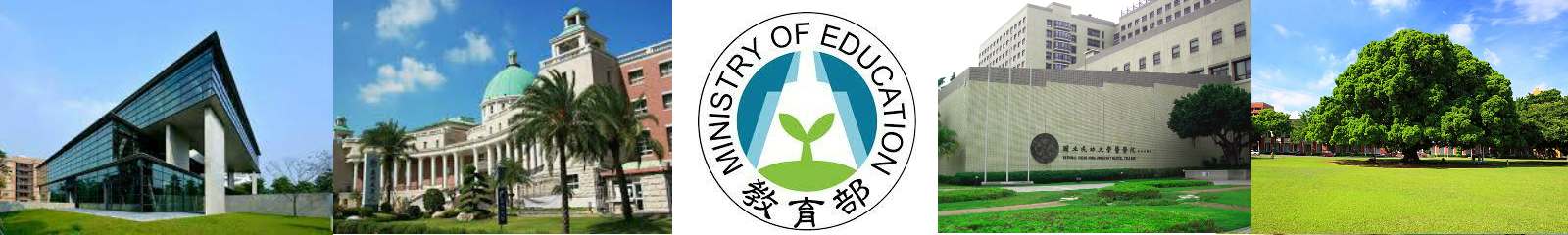 六讚讚
多稱讚孩子合理使用網路的行為
一聽
傾聽孩子的需求
二規
對孩子上網做規範
五慣
培養五種網路使用好習慣
人：和父母討論網路交友情形事：保護自己與他人隱私
時：規定每天網路使用時間上        限；每天先做功課再上網
地：睡覺時手機不放床邊，
        電腦放在公共區域
物：使用適合年齡遊戲
三動動
每用30分鐘就要站起來活動10分鐘
高四感生活
歸屬感、愉悅感、
成就感、意義感
43